Мастер-класс по изготовлению букета из фруктов
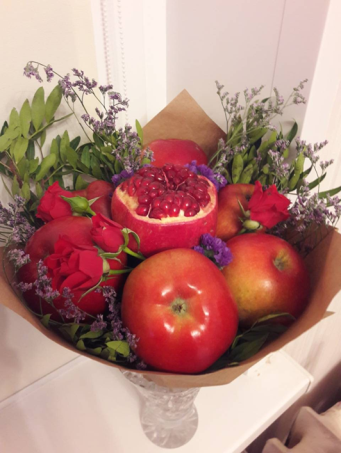 Выполнила ученица 6А класса МБОУ «Гимназия» № 136 Корчагина Полина
Сначала необходимо приготовить все для изготовления букета: фрукты, цветы, шпажки, упаковочную бумагу, скотч, декоративную ленту.
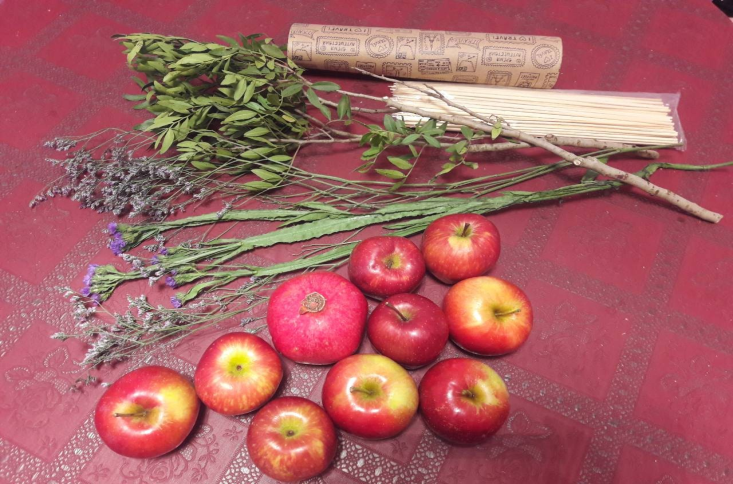 Фрукты необходимо помыть, высушить. С граната аккуратно удалить часть кожуры. В яблоки и гранат воткнуть шпажки.
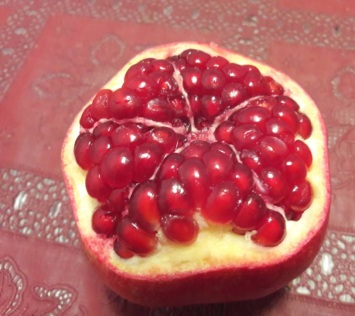 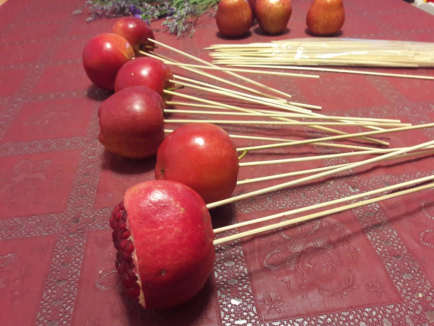 Затем из яблок и граната собираем букет. Чтобы букет не распался фиксируем шпажки скотчем.
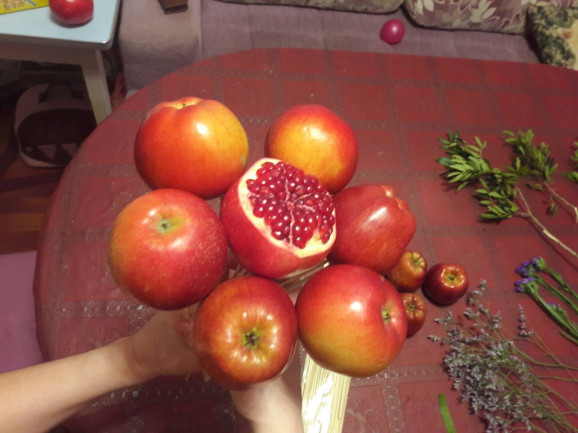 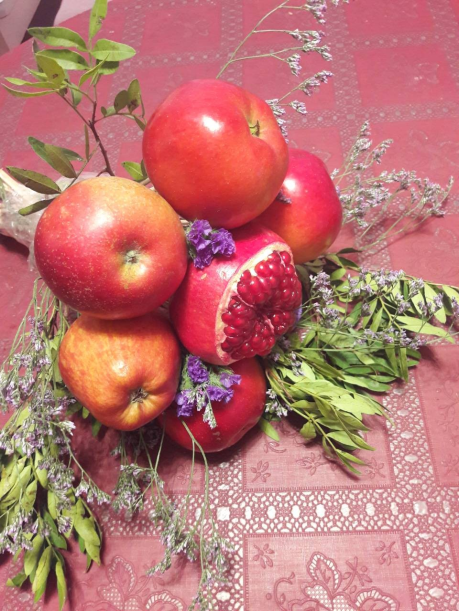 Теперь к букету добавляем немного цветов. 
Цветы также фиксируем скотчем.
Теперь получившийся букет заворачиваем в упаковочную бумагу и завязываем декоративной лентой.
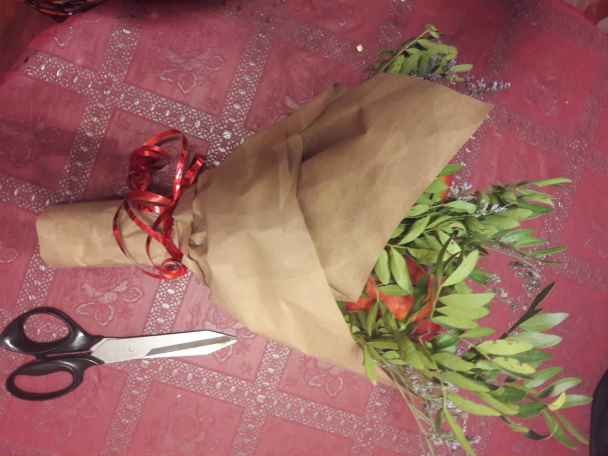 И вот букет из фруктов готов!